Heredity & Genetics
Traits- Characteristic, quality, or feature that distinguishes an organism
Genetics/Heredity- The passing on of traits from parent to offspring
Acquired Trait- Trait that is learned or obtained through experience or practice.
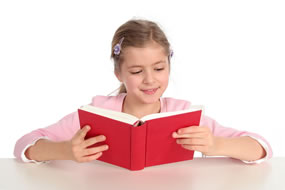 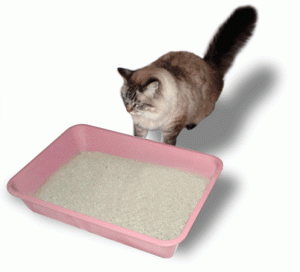 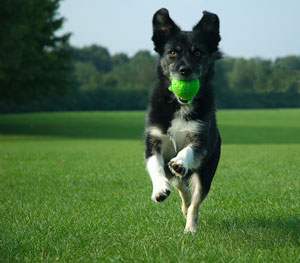 Inherited Trait- Trait that is passed from parent to offspring.
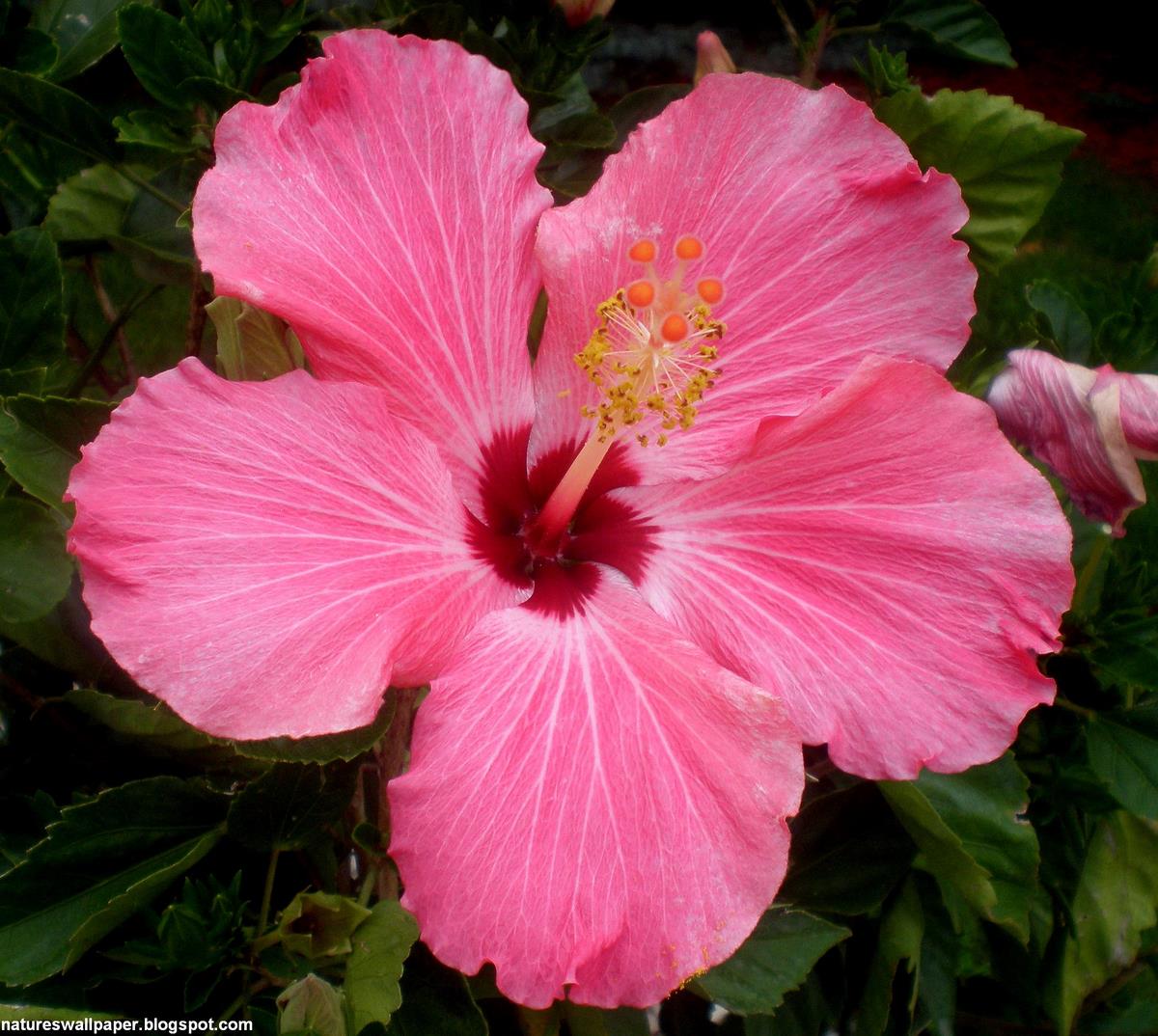 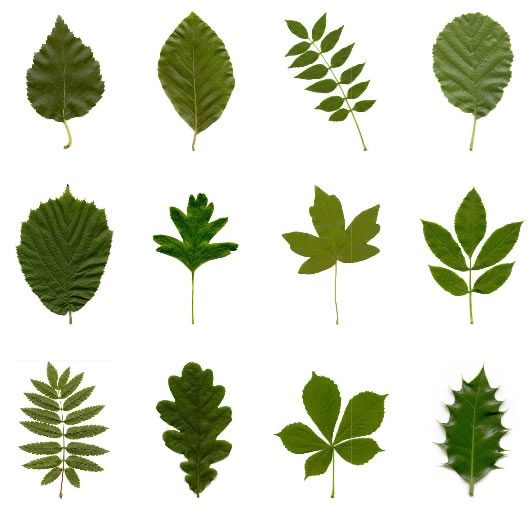 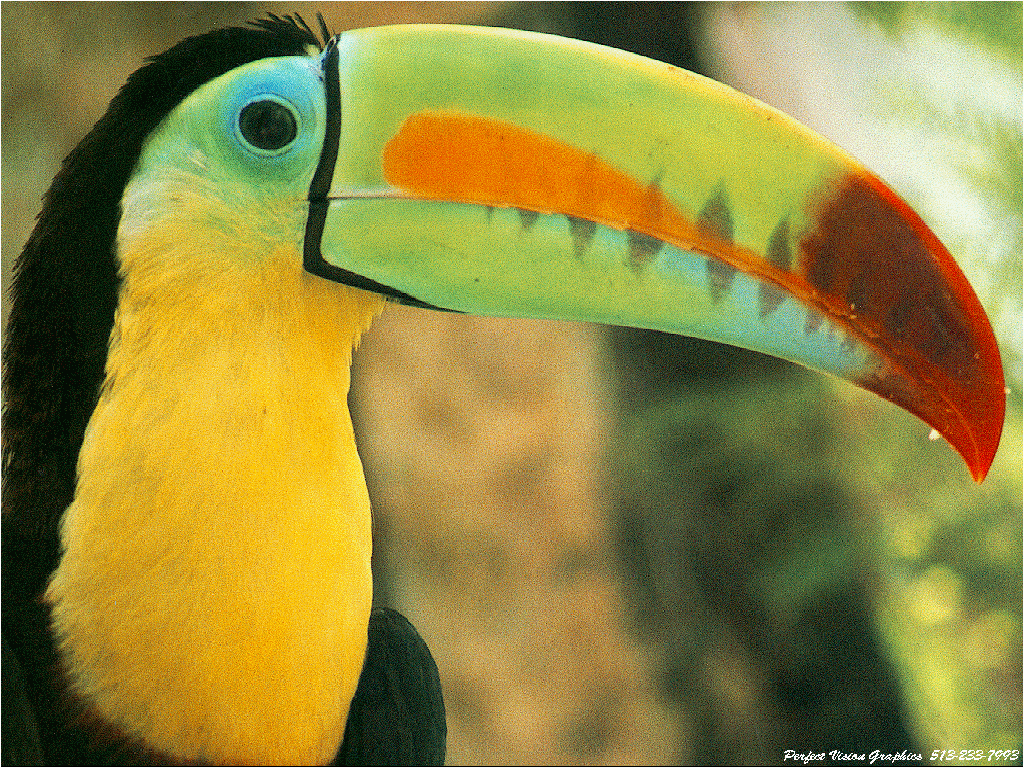 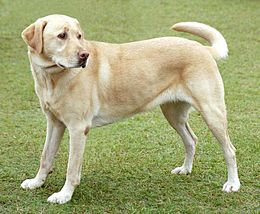 # of Legs
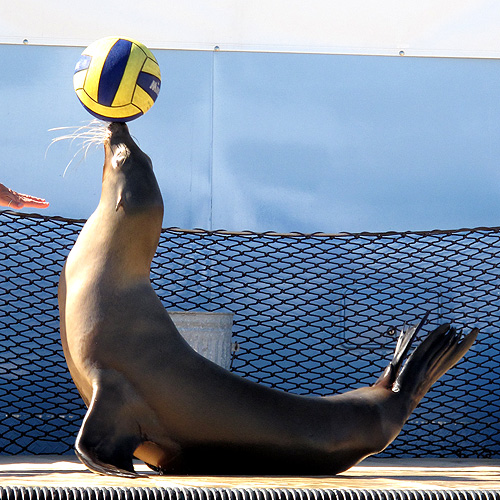 Seal Bouncing a Ball
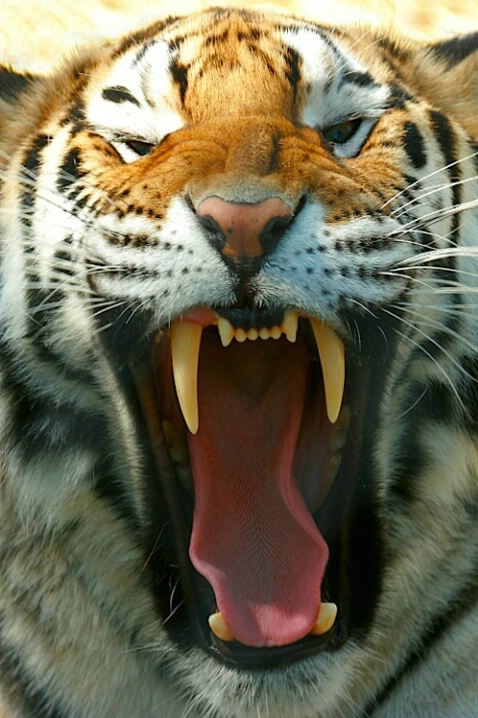 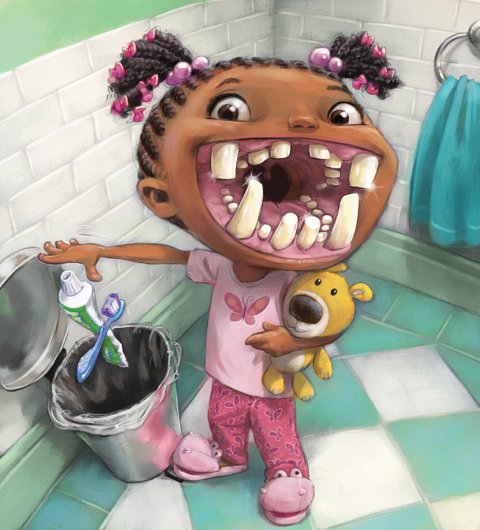 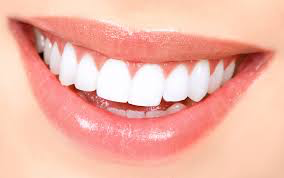 Tooth Shape
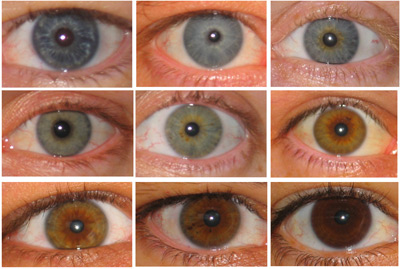 Eye Color
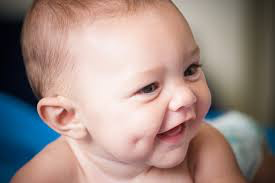 Dimples
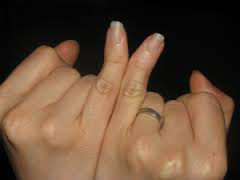 Bent Pinky Finger
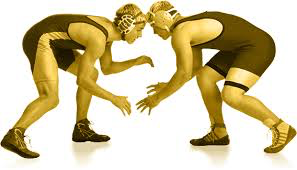 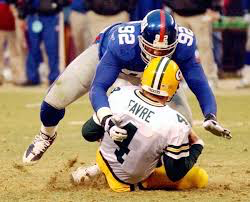 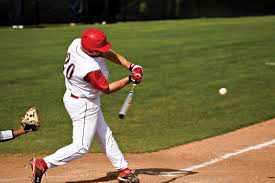 Great at Sports
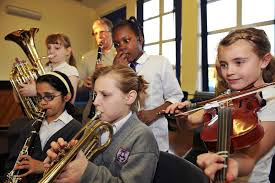 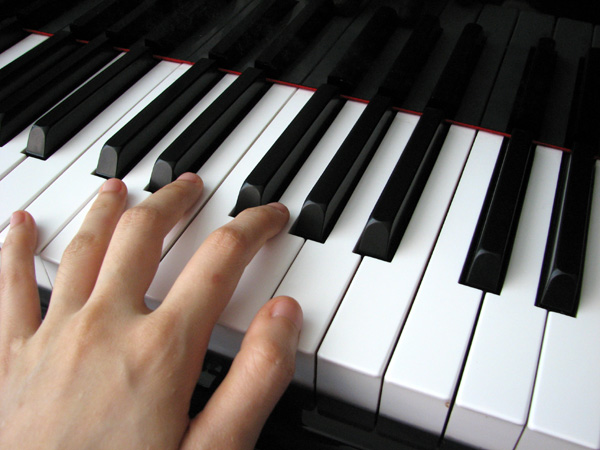 Playing an Instrument
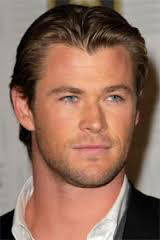 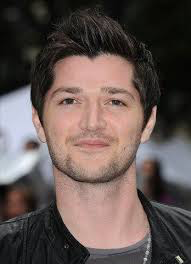 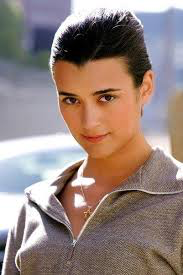 Widows Peak
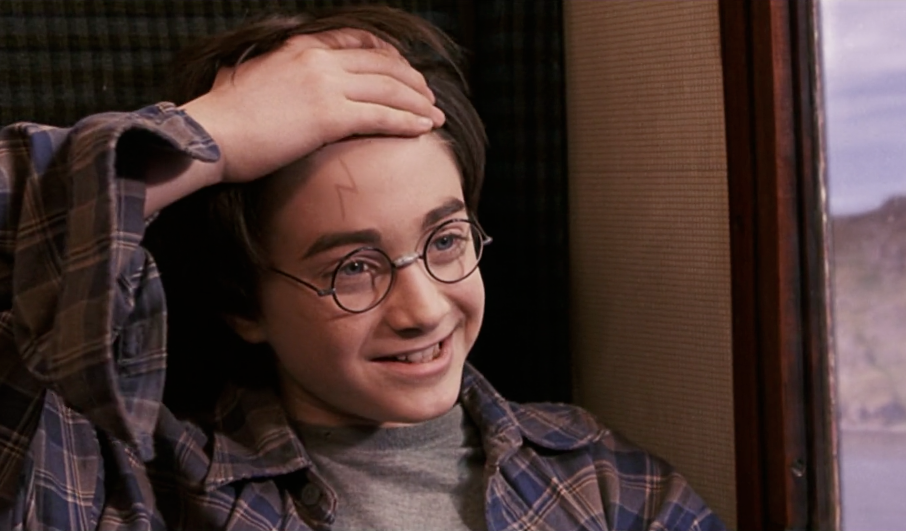 Scars on Head
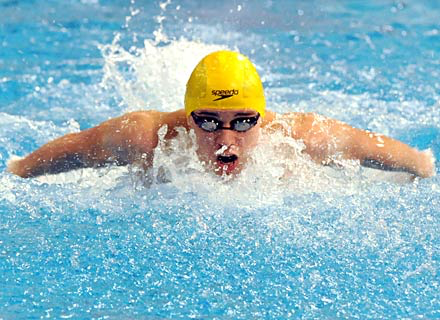 Knowing how to Swim
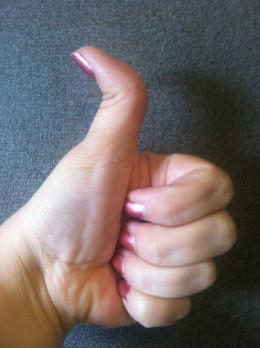 Hitchhiker’s Thumb
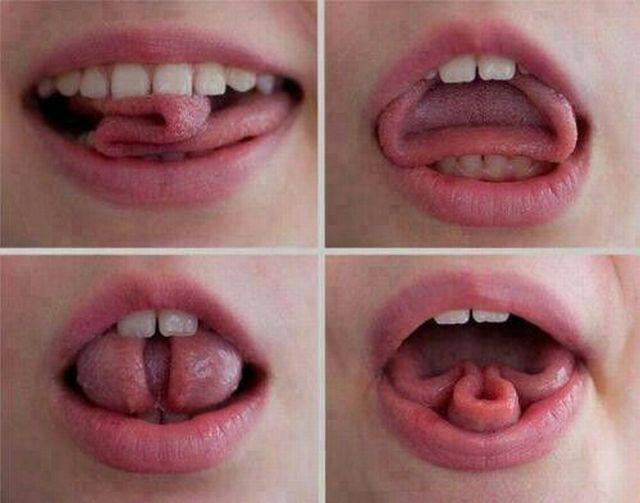 Curled Tongue
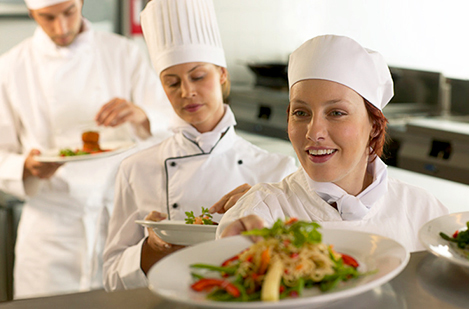 Great Cook
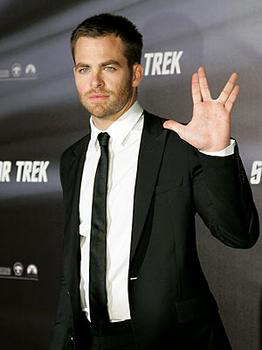 Vulcan Hand Sign
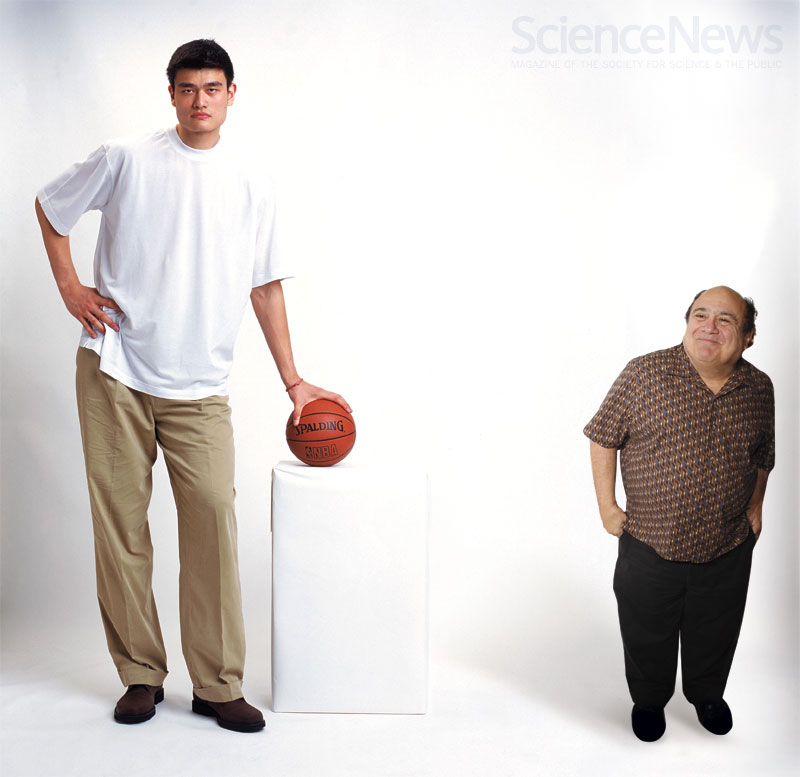 Height
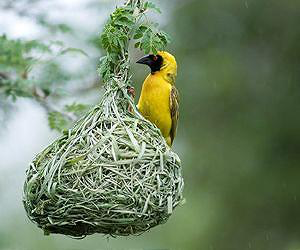 Bird Building a Nest
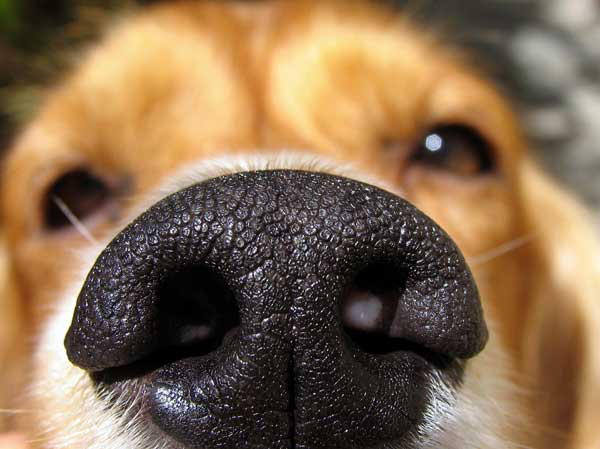 Sense of Smell
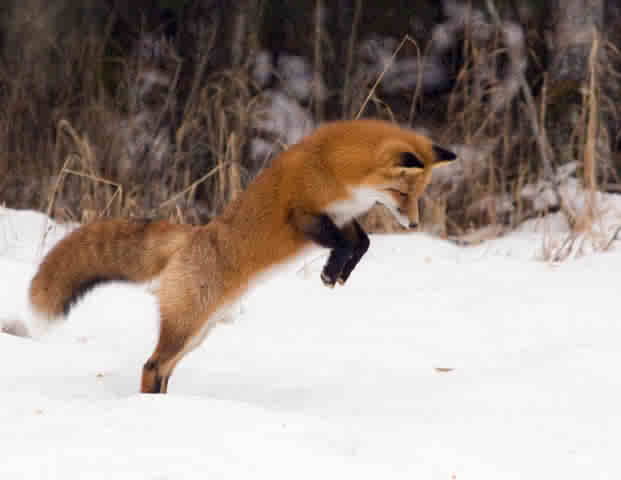 Pouncing on Prey
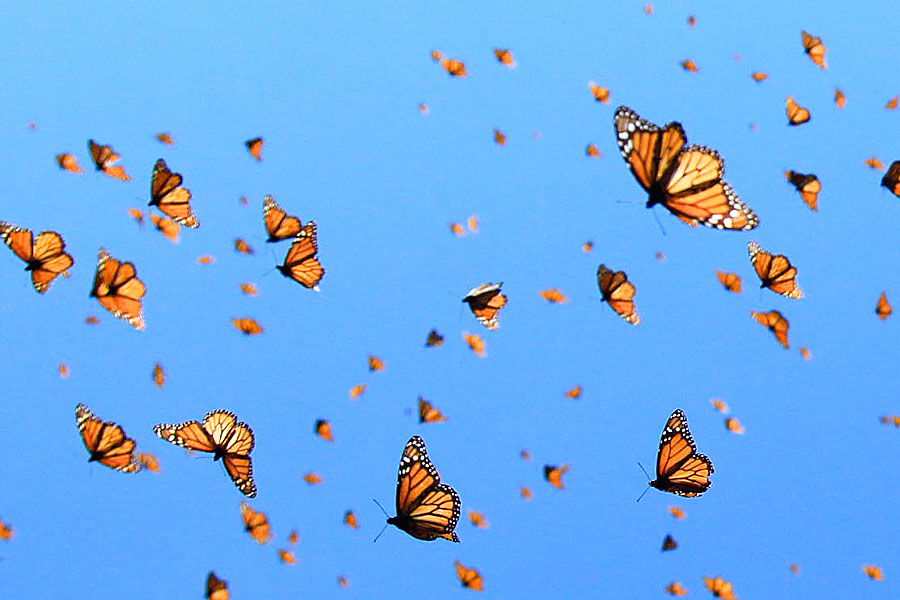 Butterfly Migration
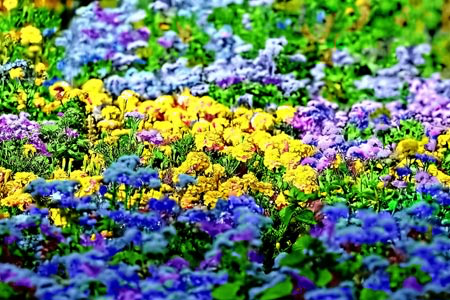 Flower Petal Color
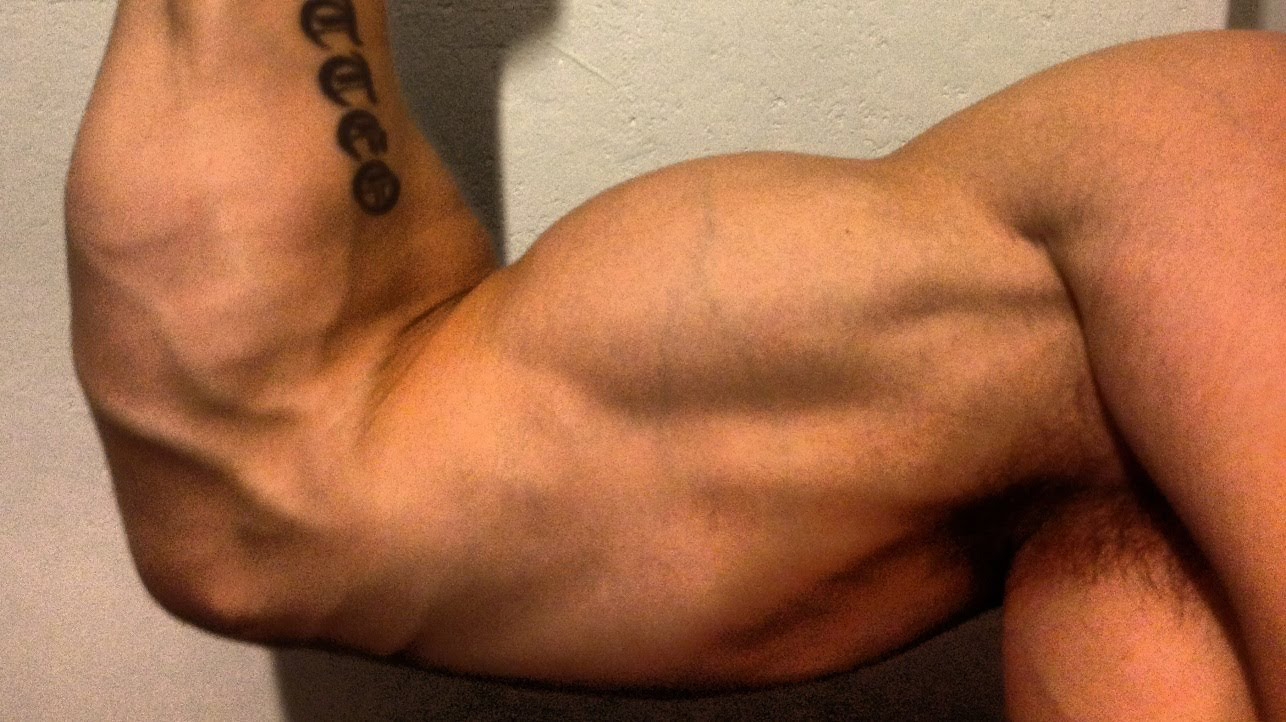 Good Muscle Tone
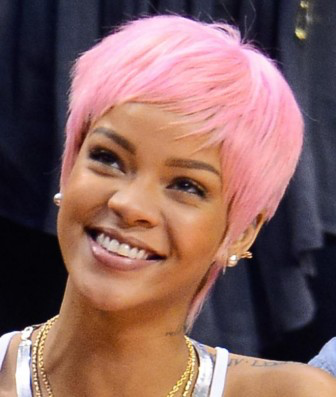 Pink Hair
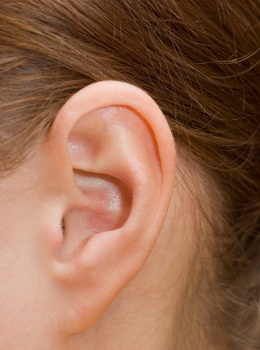 Attached Ear Lobes
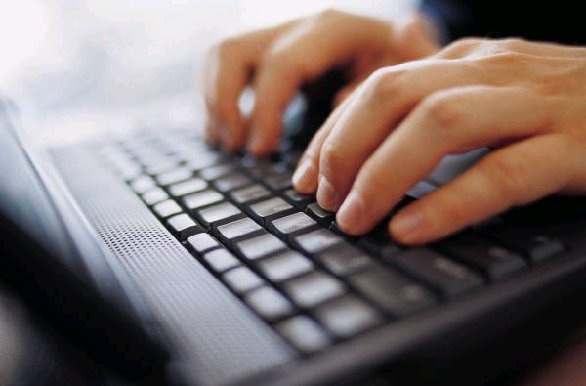 Typing
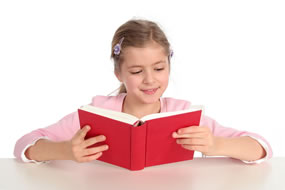 Reading a Book